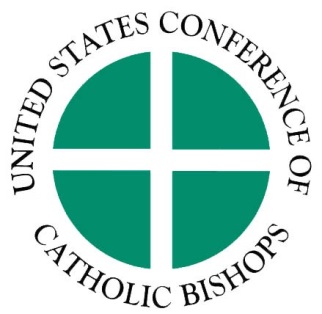 Discussing Unaccompanied Children: An Advocacy Guide
U.S. Conference of Catholic Bishops
3211 4th St. NE
Washington, D.C.   20017
Unaccompanied Children: Who Are They?
Unaccompanied alien children or UACs are undocumented migrant children under the age of 18 who come to the United States without their parent or guardian.
 They are defined in law in the Homeland Security Act of 2002, Pub. L. 107-296 §462(g), 116 Stat. 2135, 2205 (2002), a UAC is a person who ‘(A) has no lawful status in the US, (B) has not attained 18 years of age, (C) with respect to whom- (i) there is no parent or legal guardian in the United States; or (ii) no parent or legal guardian in the United States is available to provide care and physical custody.”
From Where are the Unaccompanied Children Coming and Why? Overview of International Protection Concerns
The majority of children coming are from Guatemala, El Salvador and Honduras (there are some Mexican children arriving- but they are treated differently by law)
There are no simple answers to why.  They come for a variety of reasons but increasingly they are fleeing life threateninghome country:
The Push and Pull Factors that caused low levels of child migration before the spike are still present, including the lack of educational and economic opportunity, the negative push of family breakdown in their home countries, or the positive draw of Family Unity with family members living in the United States
One Overriding factor has played a decisive and forceful role in the spike:  pervasive violence with impunity communities- whether it be gang-related, local bad actors, transnational criminals or larger problems of citizen insecurity at the governmental level
Addressing the Recent Trends in Arriving Unaccompanied Children
Number of UACs Arriving is Increasing
From 2004 to 2011, the number of arriving unaccompanied children to the US averaged between 7,000 and 8,000 annually.
In FY 2012, the number of unaccompanied children taken into US custody jumped to over 13,000 children. 
In FY 2013, the number reached over 24,000 and the current projection for FY 2014 is over the earlier estimate of 60,000 children coming to the U.S.

UAC Population Arriving is Changing
More Girls 
Younger Children Arriving 
More Victims of Trauma
What Happens to Unaccompanied Children If/When They Arrive in the US?
AT THE BORDER: Unaccompanied Children are normally apprehended near the border by Border Patrol (or at a port of entry by CBP) and taken to CBP and BP facilities

TRANFER TO ORR: UACs are transferred within 72 hours from DHS to HHS Office of Refugee Resettlement (ORR) custody into shelters and facilities

TIME IN ORR SHELTERS: Currently UACs are averaging 14- 30 days in ORR shelters 

RELEASED TO FAMILY: 90% of UAC children are released to identified family members or caretakers and placed in deportation proceedings to see if they can stay or not
Important Themes to Remember When Speaking About Unaccompanied Children
Why UACs Are Migrating
Children are fleeing violence in their communities 
Children are leaving situations of abuse and neglect
Children are looking for security and safety 

Message Framing:
 UAC = Children in Need of Protection 
UAC U.S. Challenge = urgent humanitarian situation
 UAC Regional Challenge = A foreign policy, regional protection challenge 
 UAC Solution = A reqional, holistic approach by U.S. & all countries in region
 Rise in UACs =  International Protection Issue
 Rise in UACs =  Distinct from CIR; fixing CIR does not fix this issue 

Rise in Numbers Caused by Rise in Violence

Humane care and Protection in US Is Only Part of the Solution: Asylum in Neighboring Latin American Countries, creating safe paths for migration through resettlement, and Safe Repatriation and Reintegration into Home and Transit Countries, may also be viable solutions in the Best Interest of the Child. Long term the region must address root causes of this forced migration.
Faith-Based Talking Points about UAC
Protect most vulnerable and welcome the stranger
Respect the dignity and humanity of these children- understand the danger and trauma of their migration journey and that this is in large part a forced migration
Examine Root Causes in Home, Transit and Destination Countries of why these children are coming and why they are at risk
Support families trying to protect their children
Resources on Unaccompanied Children

Reports
UNHCR: Children on the Run: Unaccompanied Children Leaving Central America and Mexico and the Need for International Protection, available at  http://www.unhcrwashington.org/children/reports 

USCCB: Mission to Central America: Flight of the Unaccompanied Immigrant Children to the United States available at http://www.usccb.org/about/migration-policy/upload/Mission-To-Central-America-FINAL-2.pdf 
 
KIND (Kids in Need of Defense) and Center for Gender & Refugee Studies: A Treacherous Journey: Child Migrants Navigating the U.S. Immigration System, available at http://www.supportkind.org/en/about-us/resources 
 
Women’s Refugee Commission:  Forced From Home, The Lost Boys and Girls of Central America, available at http://womensrefugeecommission.org/programs/migrant-rights/unaccompanied-children 
 
Vera Institute of Justice, Center on Immigration and Justice: The Flow of Unaccompanied Children Through the Immigration System A Resource for Practitioners, Policy Makers, and Researchers available at http://www.vera.org/sites/default/files/resources/downloads/the-flow-of-unaccompanied-children-through-the-immigration-system.pdf 

Other Resources
Refugee Council USA, Unaccompanied Alien Children (UAC) , available at http://www.rcusa.org/index.php?page=uac 
 
HHS, Office of Refugee Resettlement,  About Unaccompanied Children’s Services, available at http://www.acf.hhs.gov/programs/orr/programs/ucs/about
Questions?
If you have further questions, please see the resources list and also contact: 
USCCB: 
Ashley Feasley afeasley@usccb.org; 
Matt Wilch mwilch@usccb.org  
LIRS: Nora Skelly nskelly@lirs.org 

June 12, 2014 af mw